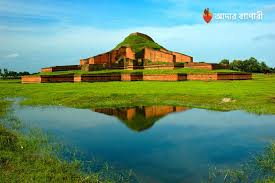 আসসালামু আলাইকুম
মাল্টিমিডিয়া শেণিকক্ষে সাবাইকে স্বাগতম
পরিচিতি
উম্মে হাবিবা আক্তার
   প্রভাষক (সমাজবিজ্ঞান)
   বওলা ডিগ্রি কলেজ
   ফুলপুর , ময়মনসিংহ
বিষয়ঃ  সমাজবিজ্ঞান 
     শ্রেণিঃ দ্বাদশ
     অধ্যায়ঃ তৃতীয়
    পাঠঃ পাহাড়পুর
    সময়ঃ ৪০ মিনিট
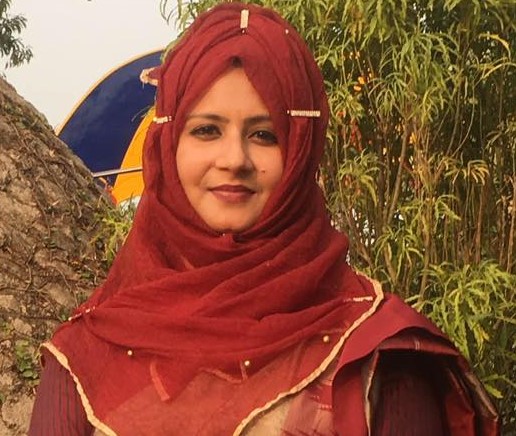 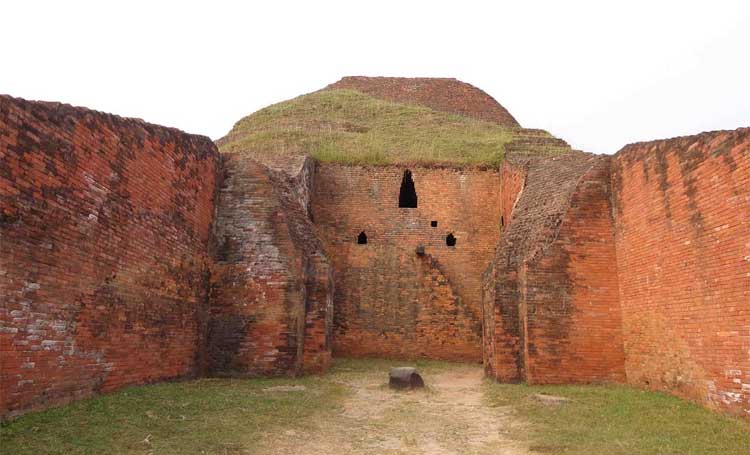 পাহাড়পুর
শিখনফল
এই পাঠ শেষে শিক্ষার্থী- 
১।সোমপুর বিহারে আয়তন সম্পর্কে বলতে পারবে।
২।স্নান ঘাট এর আয়তন সম্পর্কে বলতে পারবে।
৩।পাহাড়পুরের সামাজিক ও ঐতিহাসিক গুরূত্ব সম্পর্কে বলতে পারবে।
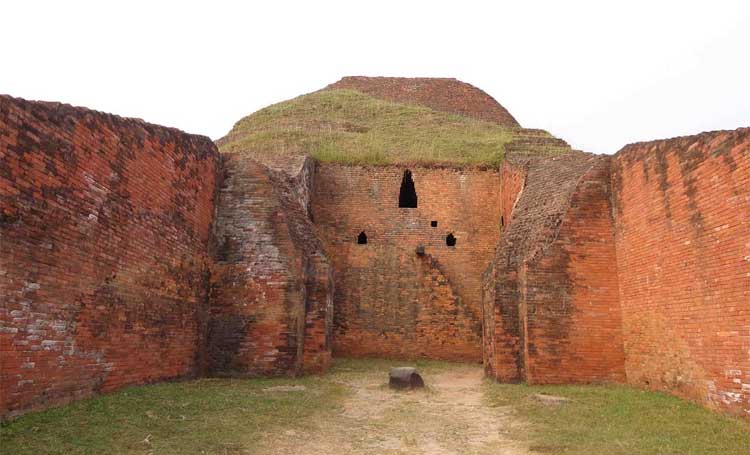 সোমপুর
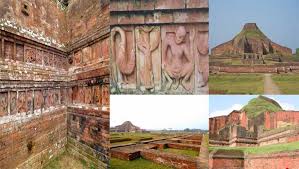 সোমপুর বিহার ভারতীয় উপমহাদেশে অবস্থিত সবচেয়ে বড় বৌদ্ধমন্দর। এ বিহারের আয়তন ২৭ একর।
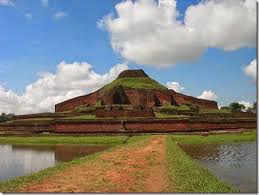 স্নান ঘাট
স্নান ঘাট সোমপুর বিহারের  বাইরের দেয়াল থেকে  ৪৯ মিটার দক্ষিণ-পূর্ব কোণে অবস্থিত।
গন্ধেশ্বরীর মন্দির
গন্ধেশ্বরীর মন্দিরটি স্নান ঘাট থেকে বার দশমিক দুই দূরে দক্ষিণ-পশ্চিমে অবস্থিত।মন্দিরটির ভেতরে ছয় দশমিন সাত মিটার গুন তিন দশমিক ছয় পাঁচ মিটার আয়তনের হল ঘর এবং একদিকে ছোট কক্ষে পূজার স্থান নির্দিষ্ট ছিল।
সত্যপীর ভিটা
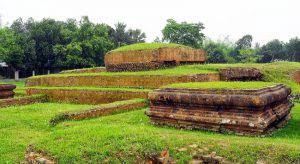 সত্যপীর ভিটাটি সোমপুর বিহারের দেয়াল থেকে ১২২ মিটার পূর্বে অবস্থিত। এ ভিটার প্রধান মন্দিরটি দক্ষিণমুখী ও চতুষ্কোণ বিশিষ্ট। মন্দির প্রাংগনে ১৩২টি নিবেদন স্তুপ আছে।
শিক্ষার্থীরা তিনটি দলে বিভক্ত হয়ে পাহাড়পুর বিহারের  সোমপুর বিহার,স্নান ঘাট সম্পর্কে লিখ।
মূল্যায়ন
১।খ্রিষ্টীয় অষ্টম শতাব্দীতে কার পৃষ্ঠপোকতায় পাহাড়পু্র বিহারটি নির্মিত হয়?
উত্তর-বৌদ্ধ রাজা ধর্মপালের পৃষ্ঠপোকতায় পাহাড়পু্র বিহারটি নির্মিত হয় ।
২।সোমপুর বিহার কোথায় অবস্থিত?
উত্তর-সোমপুর বিহার নওগাঁ জেলার পাহাড়পুরে অবস্থিত।
৩।উপমহাদেশের সবচেয়ে বড় বৌদ্ধমন্দিরের নাম কি?
উত্তর- উপমহাদেশের সবচেয়ে বড় বৌদ্ধমন্দিরের নাম পাহাড়পুরের সোমপুর বিহার।
বাড়ির কাজ
পাহাড়পুরের সামাজিক ও ঐতিহাসিক গুরুত্ব আলোচনা কর
আল্লাহ হাফেজ